Zurn Water Hammer Arrestors – 
Overview
April 15, 2019
agendawhat you’ll learn
01
02
value proposition
how it works
03
04
05
06
features & benefits
design & specify
summary
resources
page
02
Z1700 stainless steel (lead-free) Shoktrol water hammer arrestor, with hermetically (airtight) sealed bellows
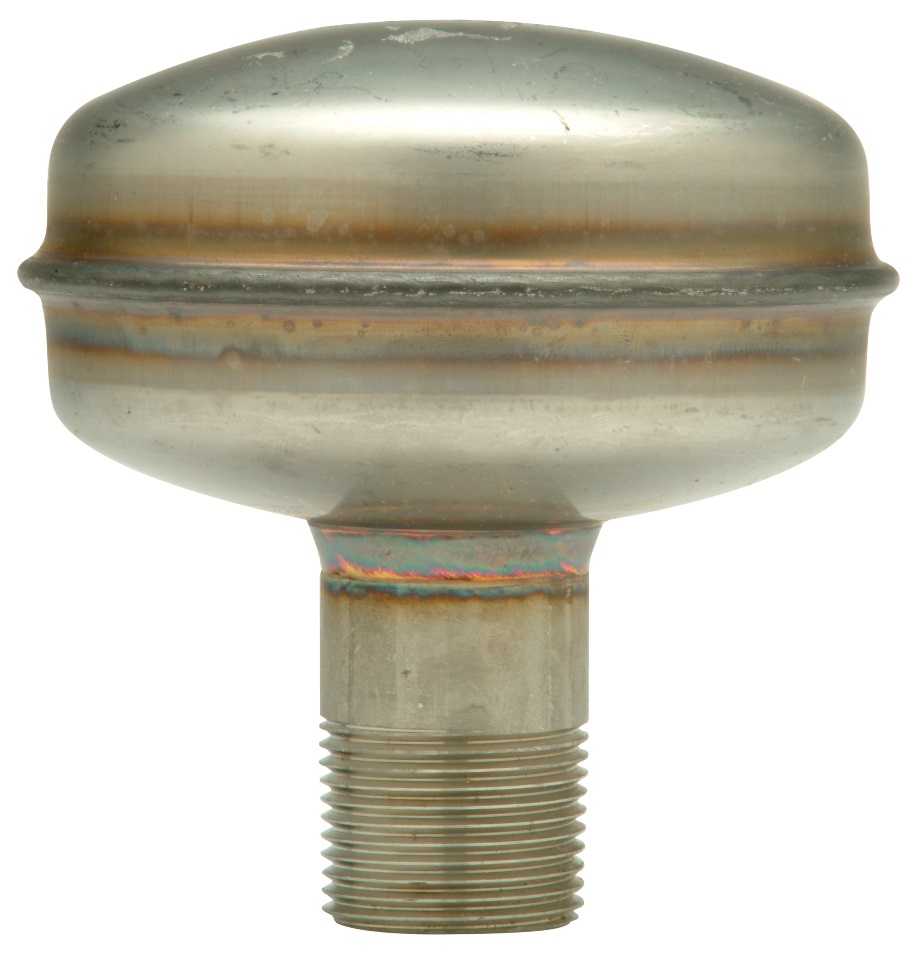 For building owners, engineers, and contractors,
Zurn Industries provides water hammer arrestors
that protect water lines and absorb loud knocking sounds in pipes caused by over-pressure after the sudden shut off 
of water flow, preventing damage to plumbing pipes
voice of customerindustries
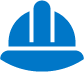 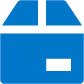 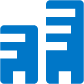 contractor
building owner
architect & engineer
“I need products that are easy and cost-effective to install and maintain, that are assembled and packaged in a manner that streamlines installation.”
“I need products that are durable and cost-effective.”
“I need products that are durable and have a low total cost of ownership + require minimum downtime for maintenance.”
Healthcare  |  Retail  |  Food Service  |  Hospitality  |  Restaurants  |  Institutional/Education  |  Government
page
04
3:31 Video:
Zurn Water Hammer Arrestors – How to Mitigate Water Hammer
how it worksstep-by-step
1
2
3
backflow surge occurs
piston goes up
piston returns down
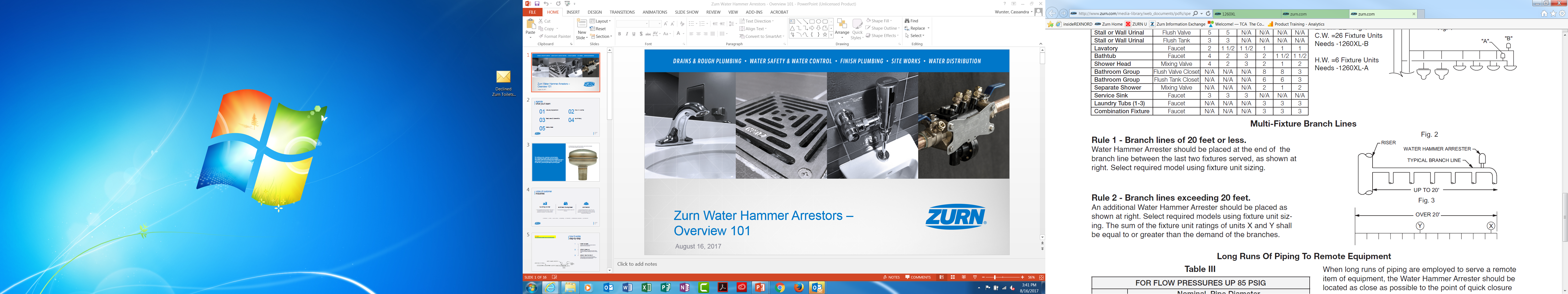 A sudden shut off of water flow causes backflow surges and increased pressure
Pressured backflow water pushes the piston spring up into the air bladder, absorbing the force of moving water
Piston returns down when the water returns to normal pressure, thus avoiding the rattling of pipes and loud banging noise (water hammer)
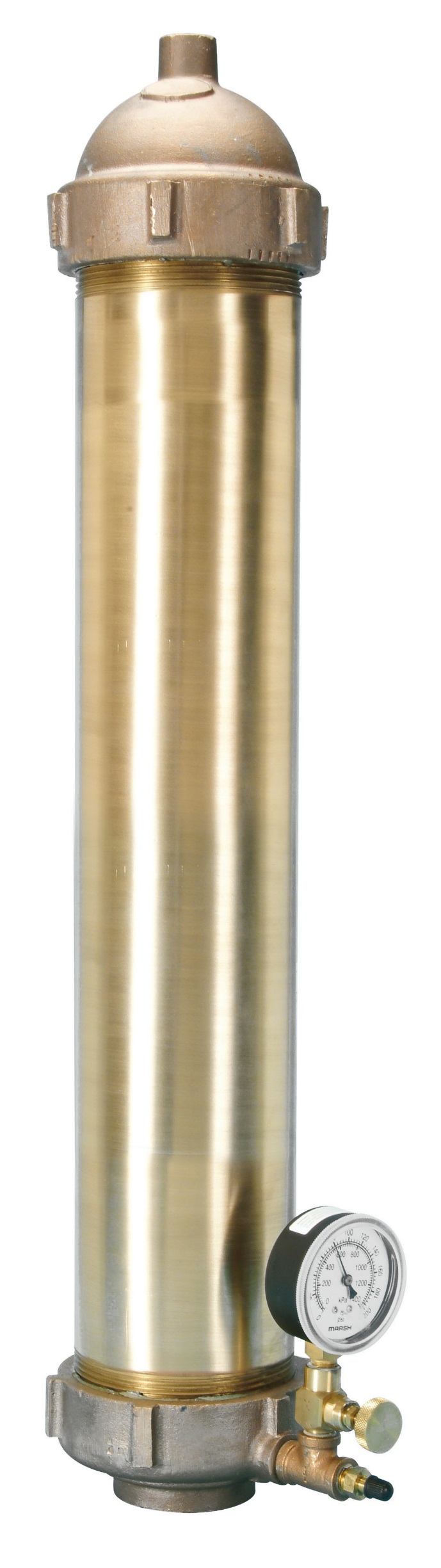 Test Your Knowledge
How do Zurn water hammer arrestors function?

Place the following in the correct order:
Water pressure increases due to quick valve closure
Piston goes up in the air chamber to absorb increased water pressure
Piston returns down with lowered, normal water pressure
3:21 Video:
Zurn Wilkins Water Hammer Arrestors Shoktrol Z1700
features & benefitsZ1700 Shoktrol water hammer arrestor
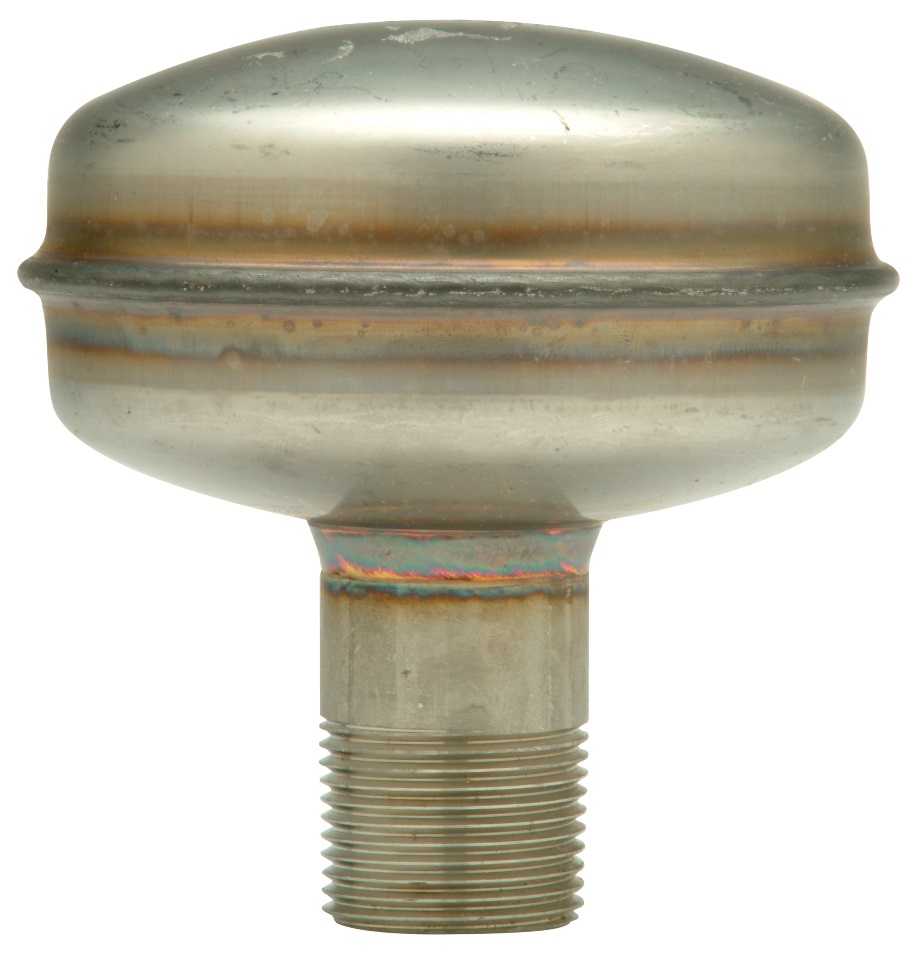 protects water lines
key features
Avoid pipe damage caused from over-pressure of quick closing valves
18-8 stainless steel construction
Complies with PDI, ASSE, ANSI requirements
Hermetically (airtight) sealed bellows
Factory machine welded
Six sizes to accommodate varying capacities 
Max working pressure = 125 psi; max static pressure = 250 psi
Temperature range = 33°F to 300°F
Install immediately upstream of the quick closing valve
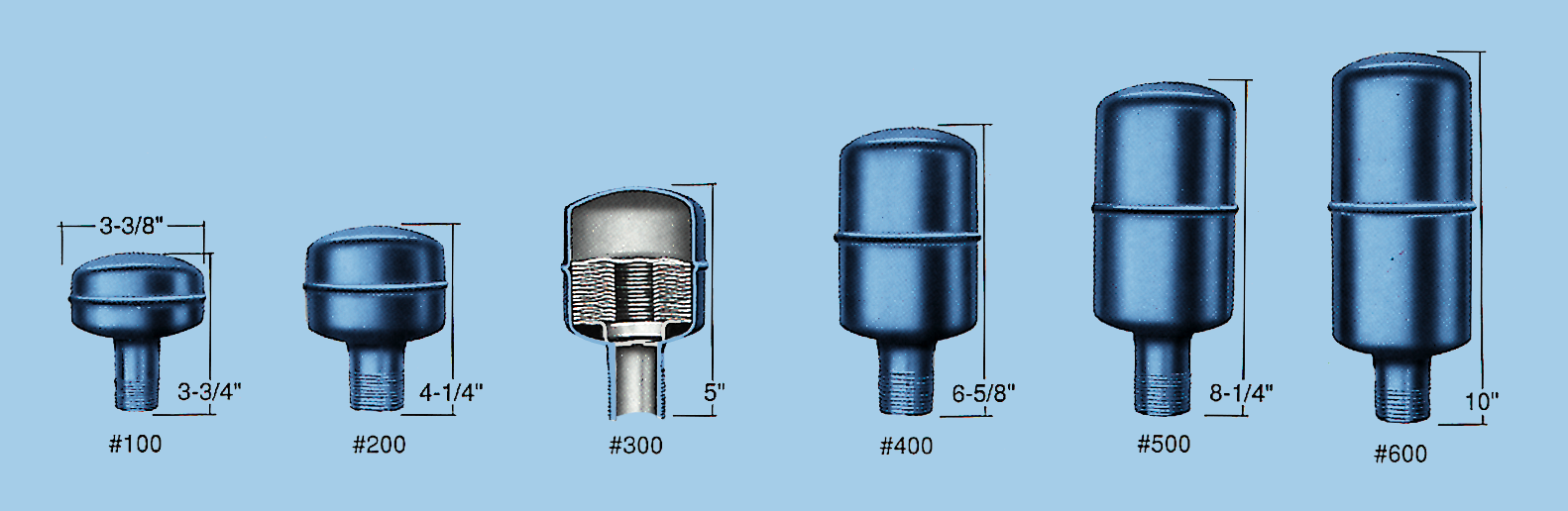 page
07
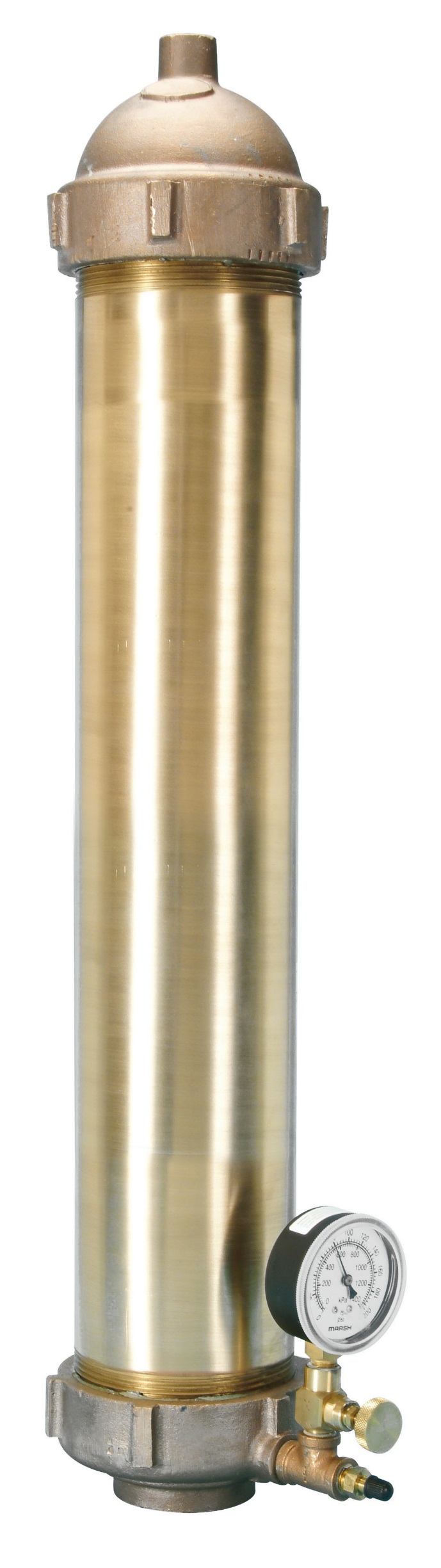 features & benefitsZ1712 Accumutrol arrestor
Z1712 Accumutrol water hammer arrestor, with bronze surge chamber and 
floating stainless steel spherical piston + solenoid
for heavy equipment
key features
Pressure spike from water hammer forces ball to rise in pressurized chamber. This displaces energy which otherwise would damage piping. Serves heavy equipment including laundry machines, dishwashers, etc.
Bronze surge chamber
Floating stainless steel spherical piston
Viton valve and gauge assembly
Max temperature = 500°F; max pressure = 200 psi
Easy start up
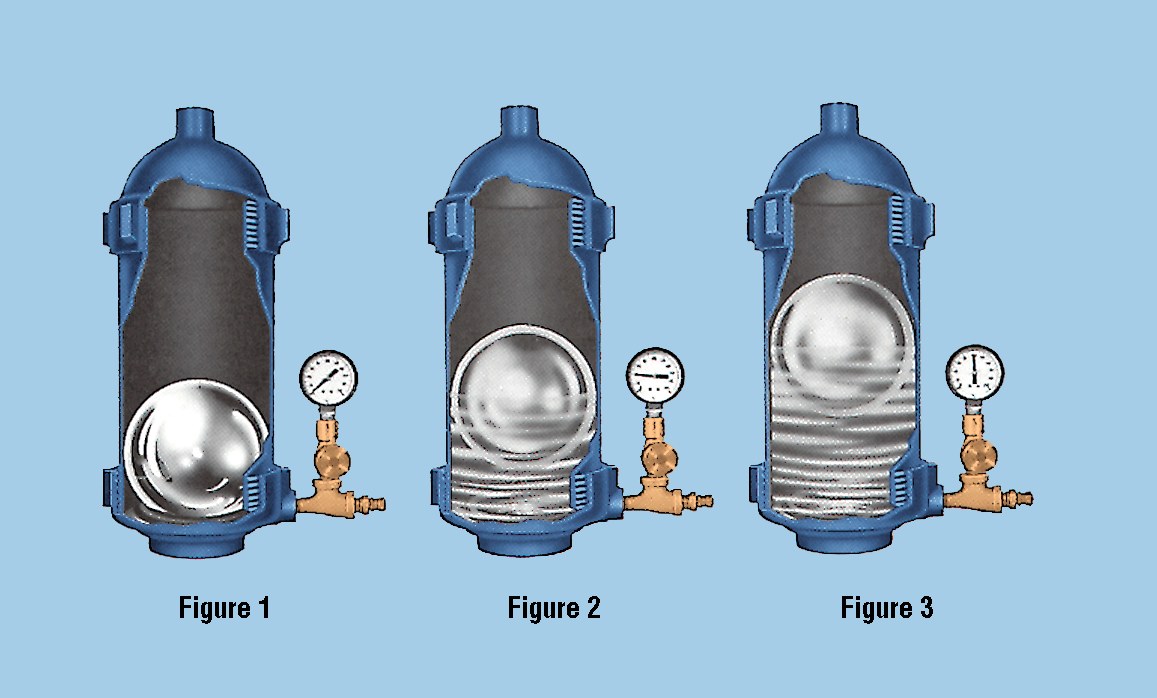 page
08
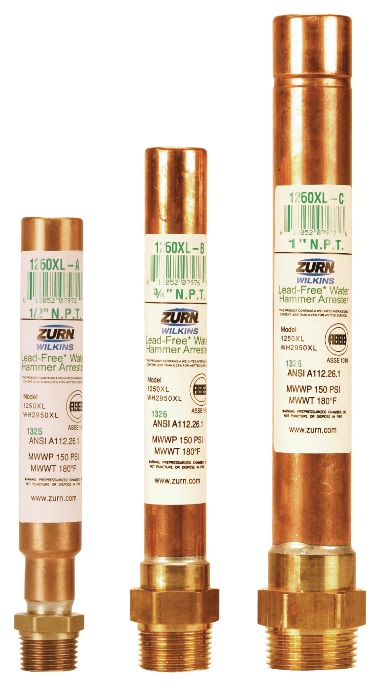 features & benefits1260XL water hammer arrestor
1260XL water hammer arrestors, 
with all copper and brass external construction
residential, commercial, industrial
key features
Protects water lines against over-pressure during surges
Pre-charged cushion of air permanently sealed within
Lead-free
Temperature range = -40°F to 212°F
Sizes A-F
Max static pressure = 200 psi; max static line pressure = 85 psi; max spike pressure = 400 psi
Max fixture unit capacity = 330 psi
May be installed within a stud bay without the need for an access panel
page
09
features & benefitsWH2950XL water hammer arrestor
WH2950XL water hammer arrestor
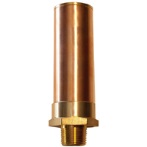 residential, commercial, industrial
key features
Protects water lines against over-pressure during surges
Copper tube and brass
Pre-charged cushion of air permanently sealed
Acetal (NSF listed) polycarbonate or low lead brass
Buna nitrile or EPDM rubber o-rings
Temperature range = 33°F to 180°F
Sizes A-F
Rates to 250 psi
Can be installed within a stud bay without the need for an access panel
page
010
features & benefitsquestions
page
011
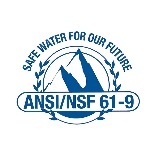 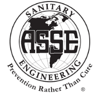 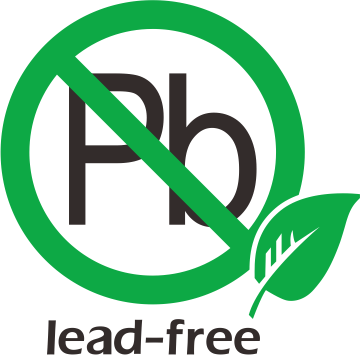 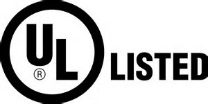 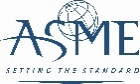 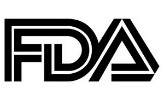 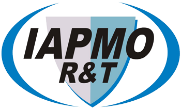 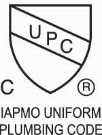 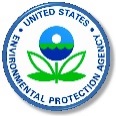 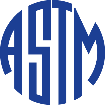 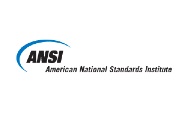 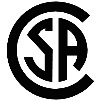 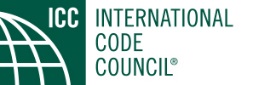 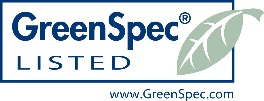 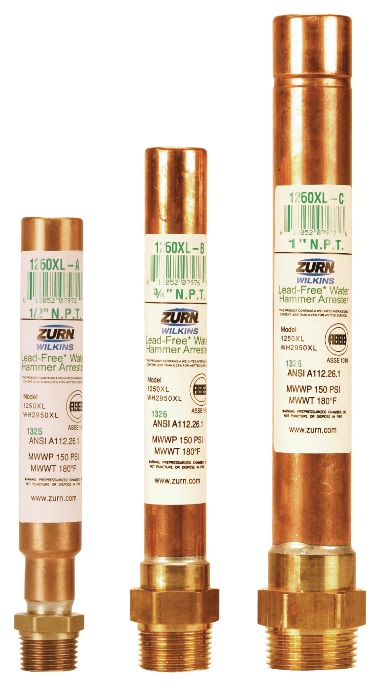 Test Your Knowledge
What are Zurn water hammer arrestors’ top 3 benefits?

Provides optimal pipe safety
Durable body construction 
Space efficient
Wide range of options
how to specifystep-by-step
1
2
3
4
industrial, commercial or residential use
is maintenance or product life a concern?
sizing and installation
finish
Shoktrol or Accumatrol
Lead free brass or stainless steel
design & specifywater hammer arrestors
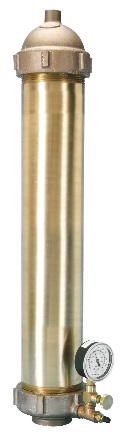 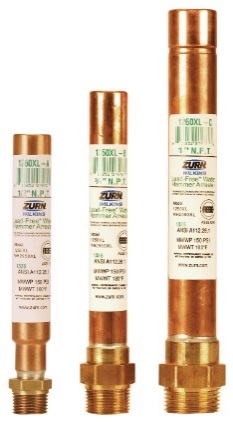 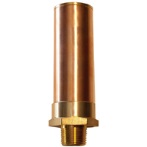 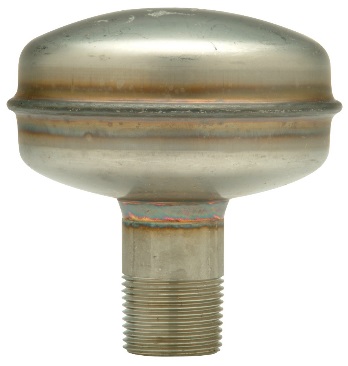 page
014
design & specifyShoktrol water hammer arrestors
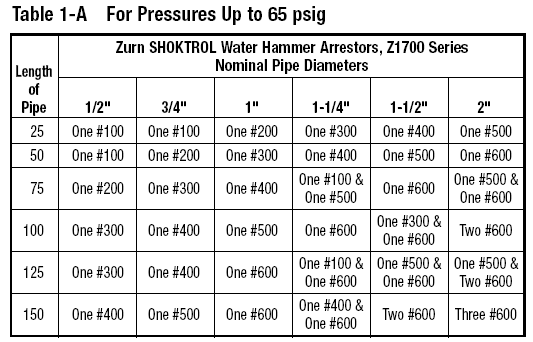 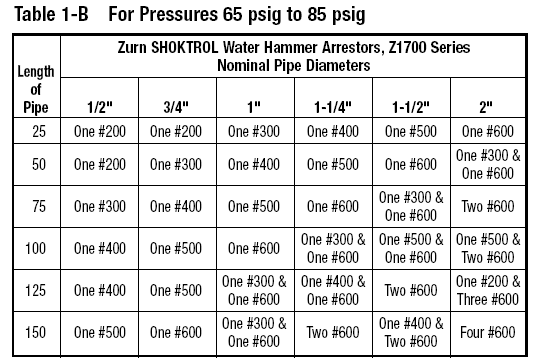 sizing and placement
Pipe diameter
Pipe length
Line pressure
Flow rate
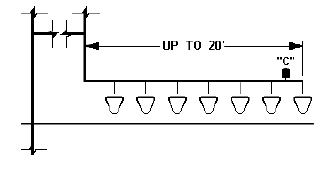 page
015
design & specifyShoktrol water hammer arrestors
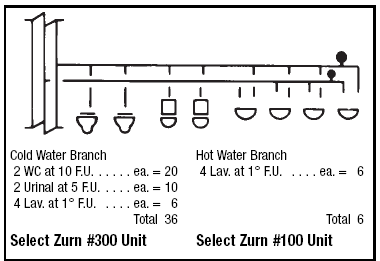 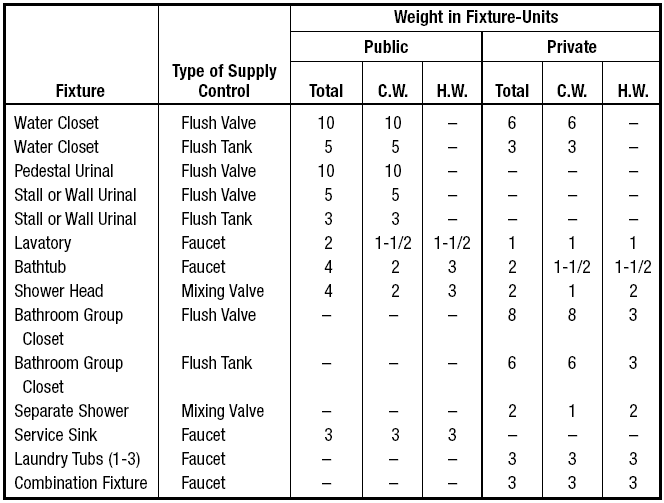 sizing example
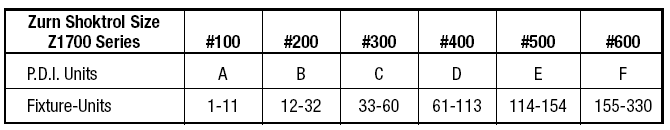 page
016
design & specifyAccumutrol water hammer arrestors
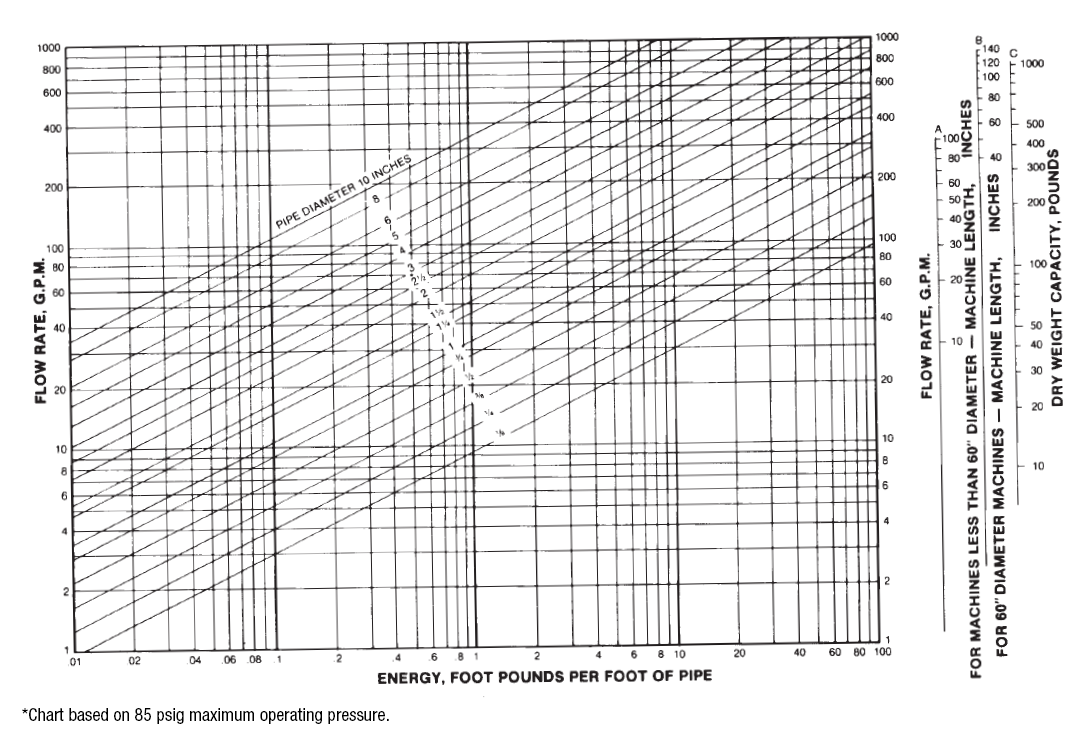 sizing
Pipe diameter
Pipe length
Line pressure
Flow rate
page
017
design & specify2950 water hammer arrestors
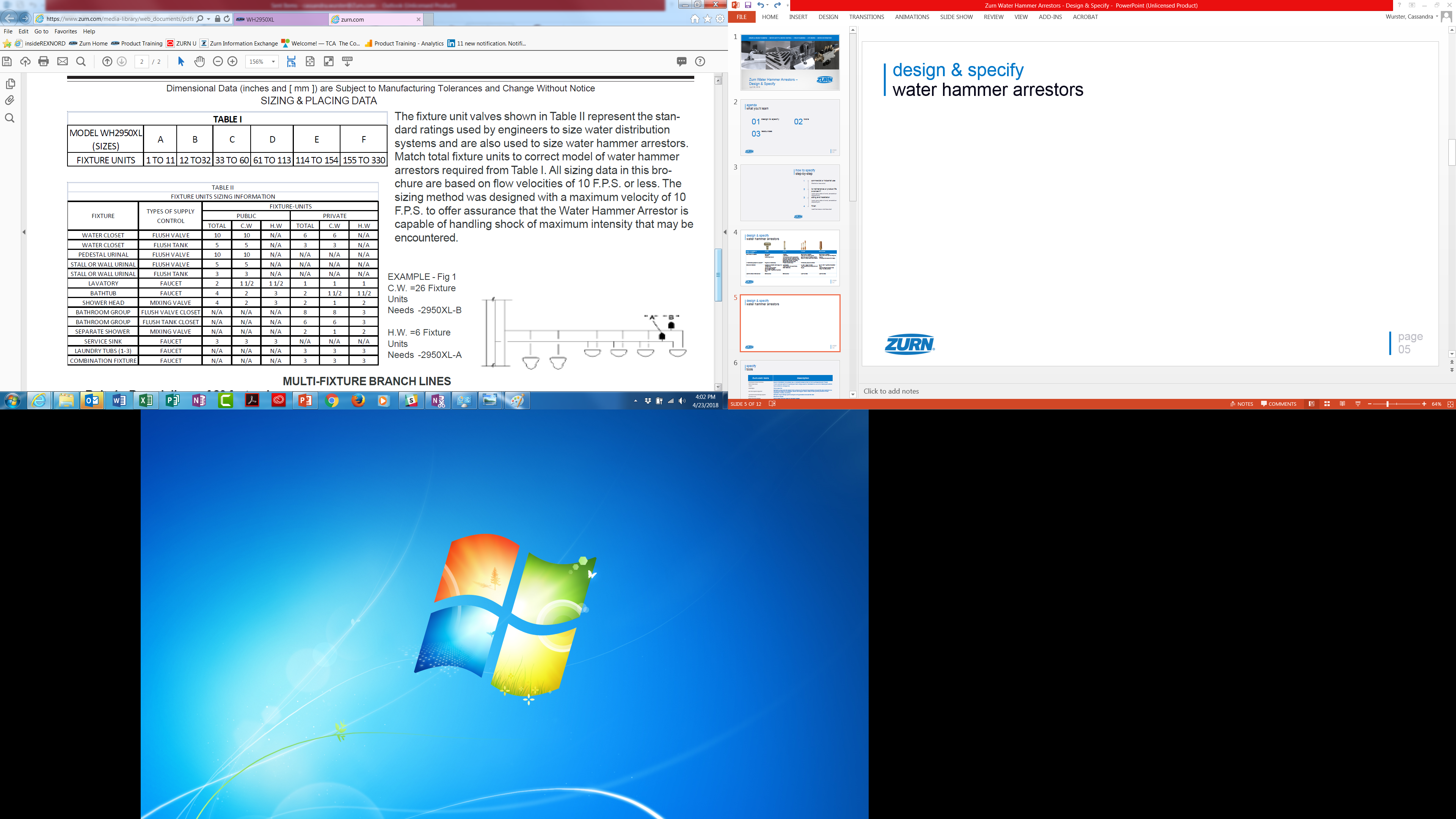 page
018
design & specify2950 water hammer arrestors
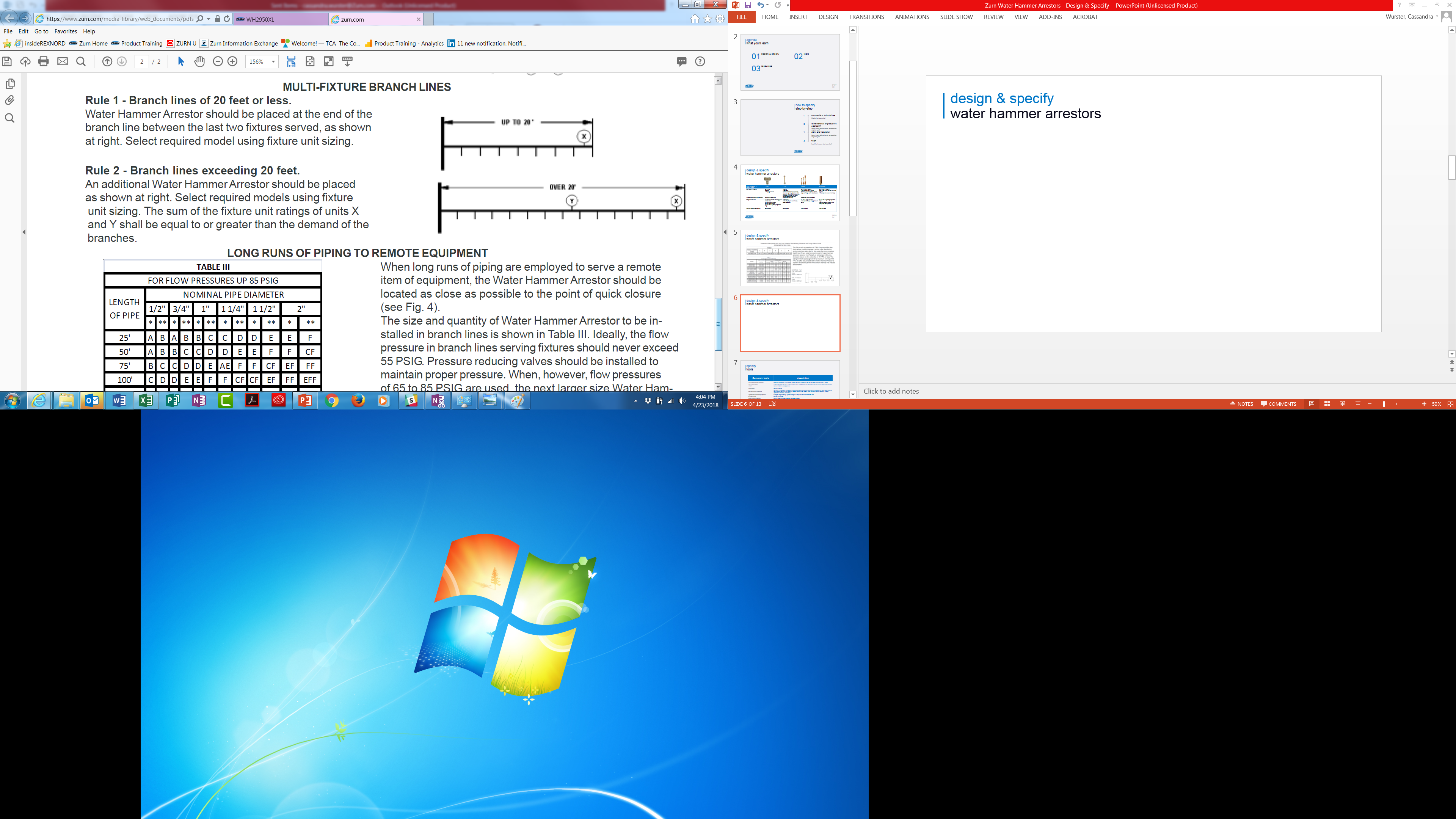 page
019
design & specify2950 water hammer arrestors
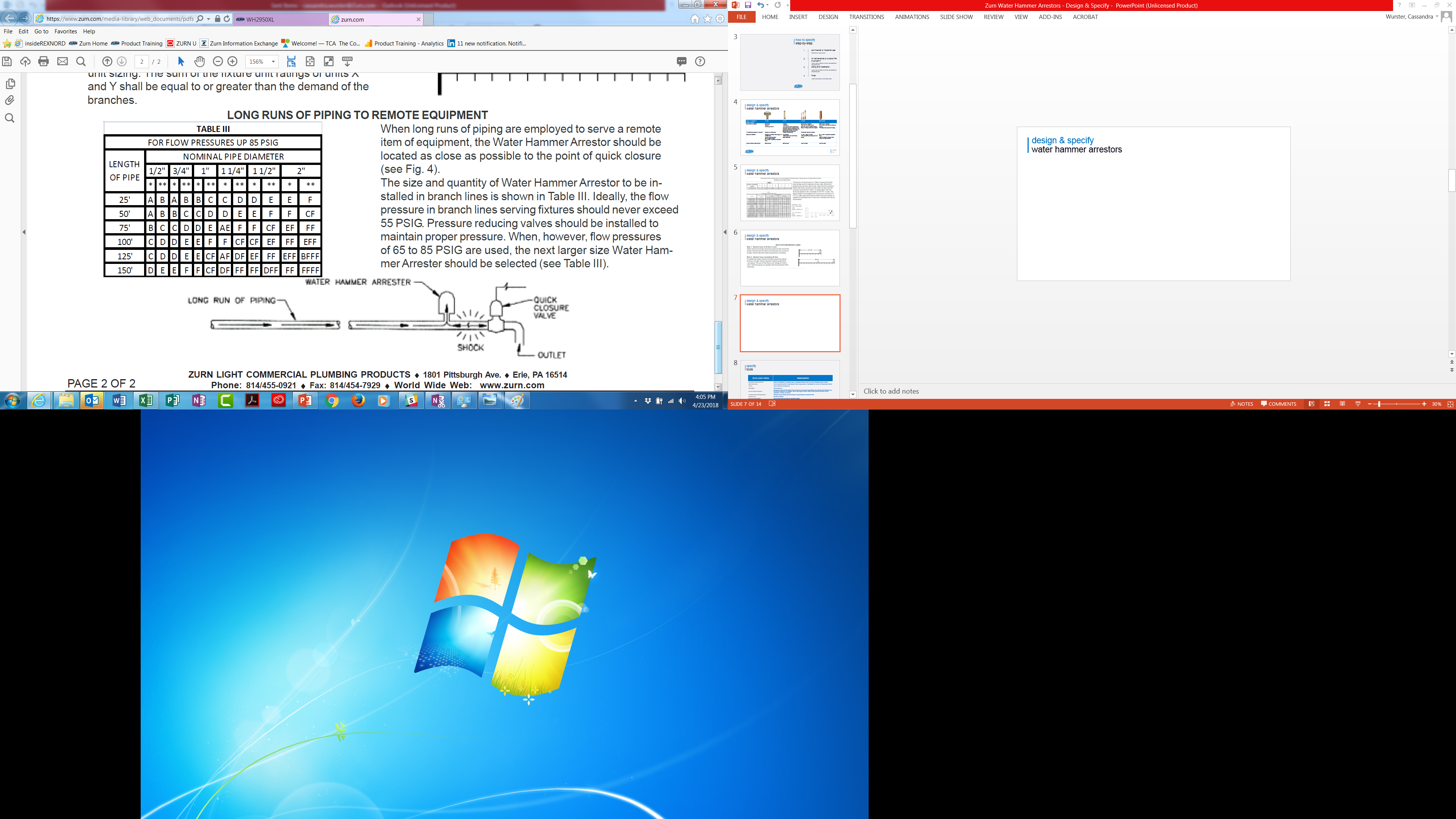 page
020
Test Your Knowledge
Place the following specify steps in the correct order:

A. Industrial, commercial, or residential use
B. Sizing and installation
C. Finish
D. Is maintenance or product life a concern?
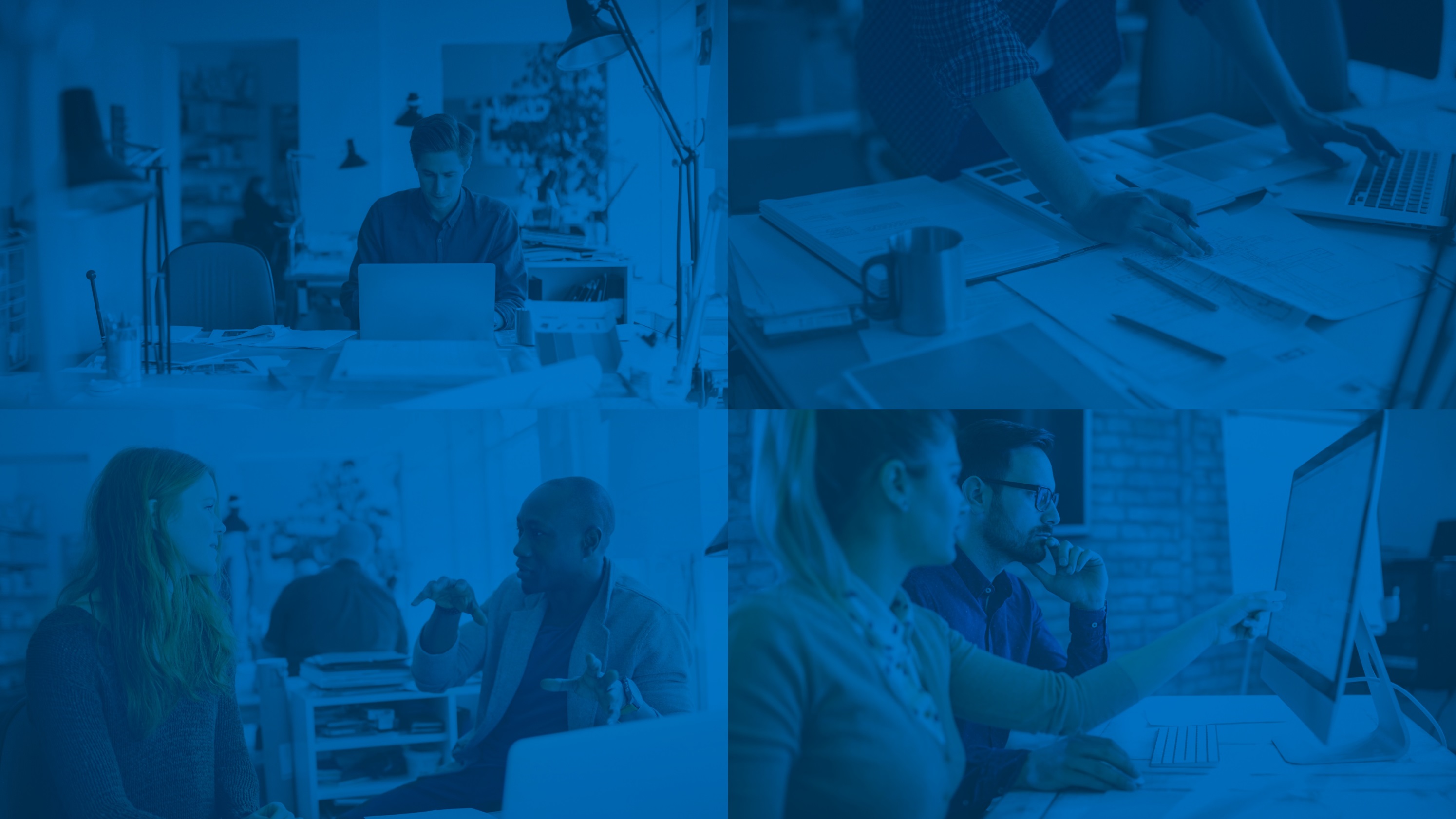 design & specifytools
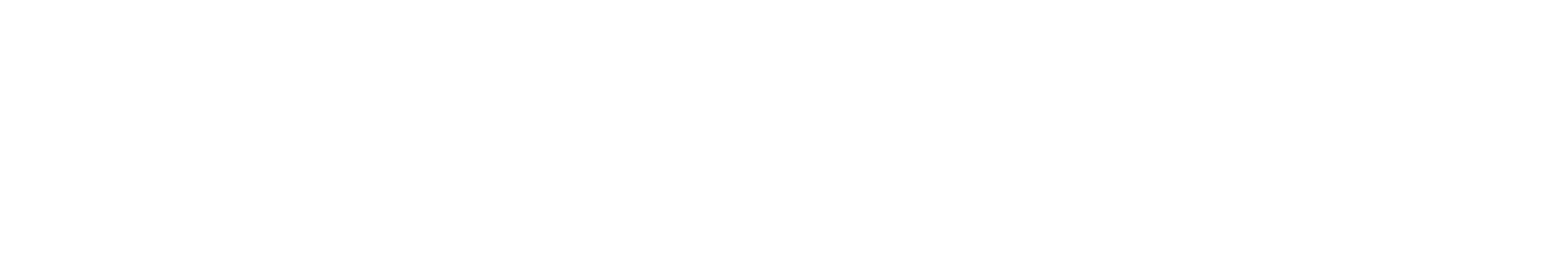 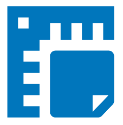 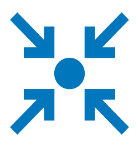 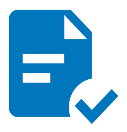 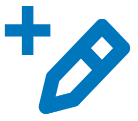 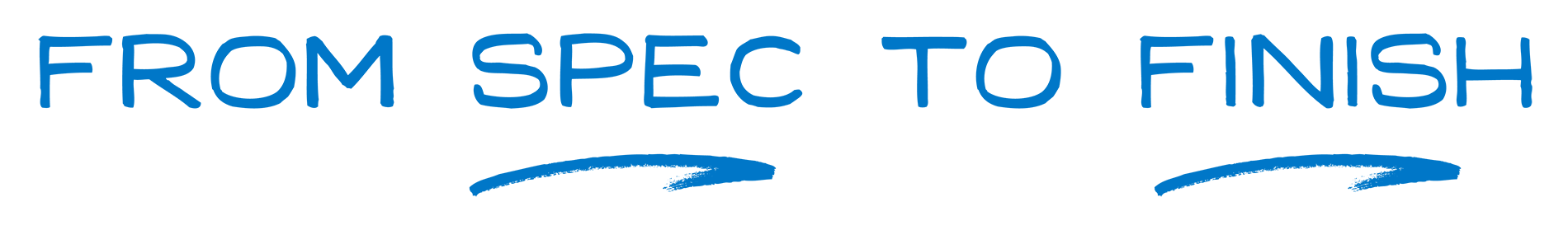 Create unlimited configurations
Generate your submittal package
Edit, share and copy projects
Solidify your basis of design
page
022
summarywhat you learned
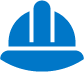 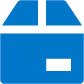 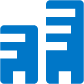 contractor
building owner
architect & engineer
Retrofit Options
Compact Design Options
Low Maintenance
High Performance
Product Durability
Space Efficient Options
page
023
summaryZurn overview
For more than a century, Zurn Engineered Water Solutions® has established itself as an innovator and leading manufacturer of highly engineered water product solutions.
Markets We Serve
Zurn Engineered Water Solutions is a recognized leader in commercial, municipal, and industrial markets, delivering sustainable building solutions for new construction and retrofit applications.
Industry Leading Product Lines
The Zurn product offering includes items such as specification drainage products, manual and sensor operated flush valves, radiant heating systems, snow melt systems, trench drain systems, backflow and fire protection systems, and much, much more.
Solutions We Provide
At Zurn we are committed to providing smart solutions that save time and money. Our goal is serving the customer through innovation, continuous improvement, and assurance behind every installation.
One Choice. One Zurn.
Choose Zurn for a reliable, recognized manufacturer to supply your entire installation, from behind the wall rough-in, to finished trim product and fixture systems.
page
024
resourcessupport
address
phone
online
toll-free 1-855-ONE-ZURN
zurn.com
Product Pages | Tools, Specifications, & Resources | Vertical Market Solutions
inSpec | Manufacturer Cross Reference | ARCAT | MasterSpec | SpecBuilder |
Specifiers | BIM/Revit Files

zurn.com/resources/product-training
Zurn Product - Overview
How to Install and Support

facebook.com/ZurnIndustries 
twitter.com/ZurnIndustries
linkedin.com/company/ZurnIndustries
youtube.com/ZurnIndustriesLLC
511 Freshwater Way
Milwaukee, WI 53204
page
025